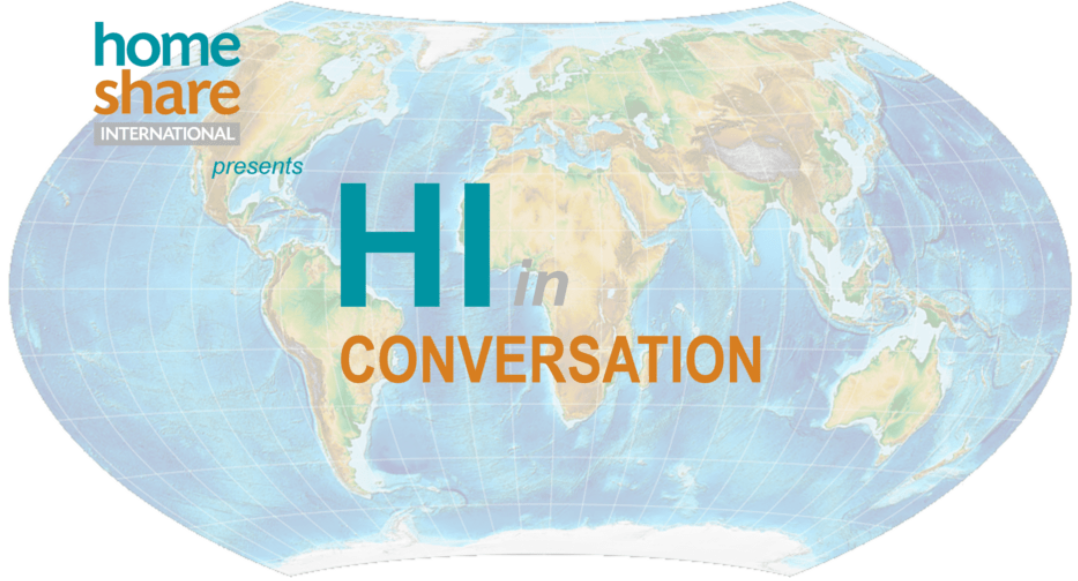 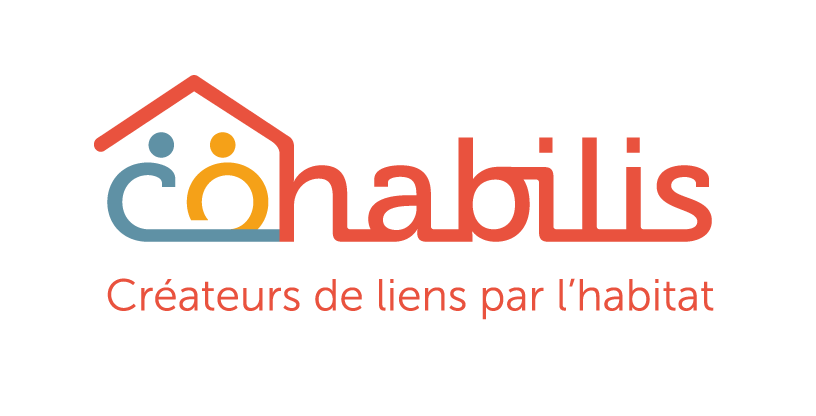 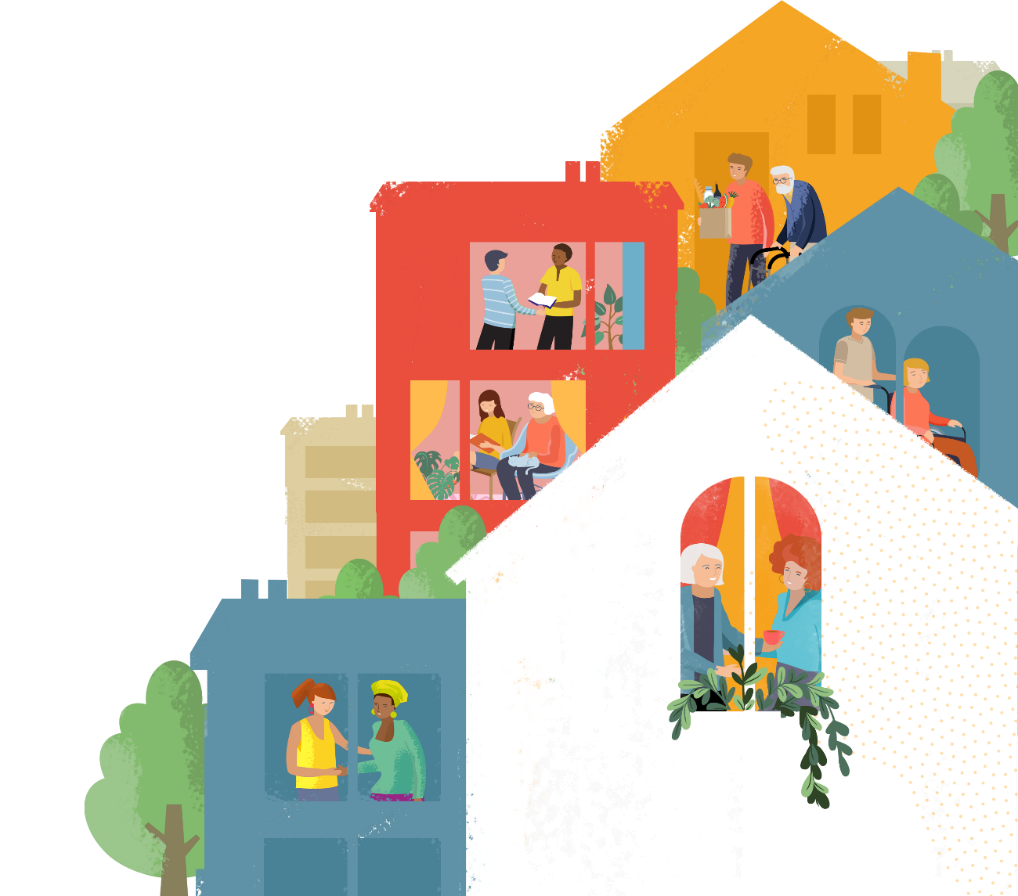 The economic potential of 
inter-generational solidarity 
homesharing (ISH) in France 

09.30.2022
agenda
Why did we decide to measure economic impact?
Quick presentation of the general methodology
The profiles of the young and elderly people in ISH
Summary of significant impacts
Impacts on the National Family Allowance Fund (Caisse nationale d’allocations familiales (CNAF) and the young people
Impacts on the elderly people
Economic potential of ISH
2
1
Why did we decide to measure economic impact?
The legal fraMework
ISH arises from the double observation of 
The isolation of the elderly highlighted in the impacts of the 2003 heatwave
Recurrent problems of housing for young people
ISH is governed by law since 2018
(In short) several points are clarified in the law:
The objective is "to strengthen the social bond“
There is no “rent” but a “financial compensation” that qualifies as “modest”
Solidarity is a necessary aspect of the system, therefore the term "solidarity" is now attached to "intergenerational homeshare".
The "intergenerational" age range is specified: young people "under 30 years of age" and senior citizens "over 60 years of age"

Here is the complete legal framework 
Law https://www.legifrance.gouv.fr/jorf/article_jo/JORFARTI000037639620
decree : https://www.legifrance.gouv.fr/loda/id/JORFTEXT000041400365/
Economic potential of ISH
4
Who we are
Began in France in 2004
In order to coordinate the implementation of the ISH and support it, a first structure was created by Aude Messéan : Le Pari Solidaire
First activity in France 
38 associations
937 new contracts signed between 1 January and 31 December 2021

Following numerous requests, the CoSI (become Cohabilis) Network was initiated in 2005 in order to federate the new wills and facilitate the cooperation between the emerging structures

The network works thanks to the support of its militant partners (public and private) and on a democratic basis: a member = a voice
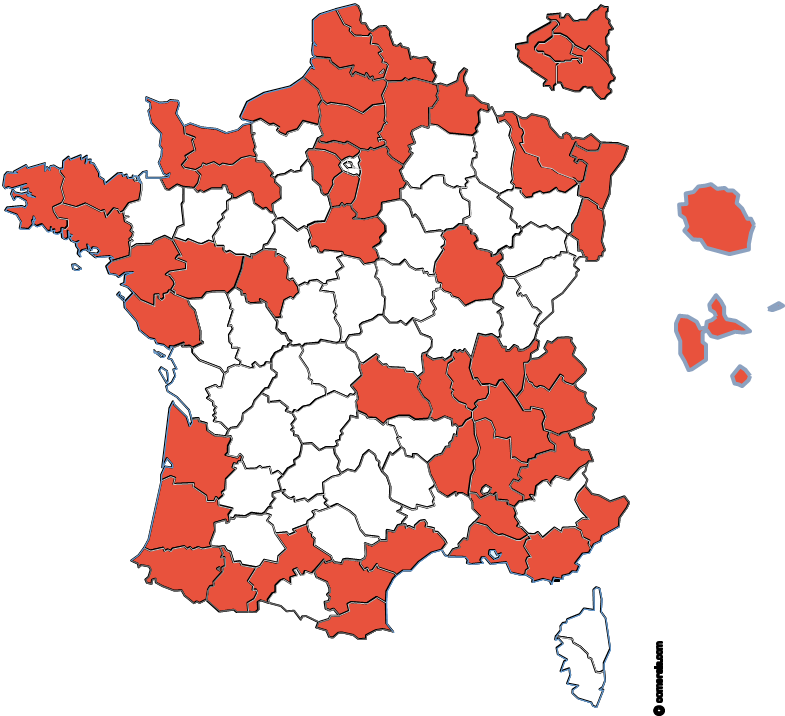 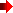 Economic potential of ISH
4
Where we are
Promotes mutual support
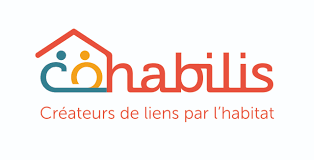 100% proximity
100% digital
Digital platforms
Seeks to maximise the senior's income
Economic potential of ISH
6
Two standard formulas, one idea
« Solidary »
« Convivial »
Occupancy fee significantly lower than local real estate costs
No commitment of young people to be present
Free for 18-30 years-olds and financial solidarity for the senior
Commitment of young people to be present several evenings per week and one weekend every two weeks
In all cases, the young people and the senior are committed to create convivial bonds
The coordination structure ensures the creation and the smooth running of the homesharing
All the matches are always tailor-made
Economic potential of ISH
7
[Speaker Notes: 50 % to 60% is public or private grant]
Coordination organisation for homesharing
The members of the network co-ordinate the ISH between young people aged between 18 and 30 (students, trainees, etc.) and persons aged over 60
They set themselves the general objectives of
Facilitating the expression of solidarity, commitment and bringing generations closer
Expand the supply of housing and thereby develop youth mobility
Fight against the isolation of seniors, young people, and reassure their families
Preventing loss of autonomy of elderly
Optimize energy consumption through the use of rooms left vacant
Many members of Cohabilis Network offer diversified solutions in the field of housing, old age and youth
Economic potential of ISH
3
8
[Speaker Notes: disability]
The hybrid revenue model of the ISH associationsCoexistence of different income models. Here is the global average one
To cover the cost of the service, the members of the network have recourse to hybrid financing, and very varied situations. On average, this represents :
Beneficiaries' contributions represent 26%.
Public grant 55%.
Private aid 11%
For an overall cost of €1,510 per contract, this represents :
409€ from the beneficiaries (including membership, application and follow-up fees)
865 € of public grants or subsidies
173 € of private aid
63 €  volunteering (e.g. voluntary work, provision of premises)
Important point: this is the "average" model. However, there is a wide variety of economic models in the network
Beneficiaries' contributions
Public grant
Private aid
volunteering
Other
Economic potential of ISH
9
motivations
The economic model of the structures is mixed private-public
The associations have been looking for funds every year… for 18 years
We were and still are convinced that
ISH can not be a very solvent market
the economic impact for youth, elderly people and society is huge
Demonstrating the economic impact of our member associations can encourage public authorities to put in place a sustainable and structured support for ISH
Economic potential of ISH
10
2
Quick presentation of the general methodology
General objectives of the study
Economic potential of ISH
12
those who have studied
3 university economist researchers
 Ikpidi Badji, PhD in economics from the University of Paris X Nanterre (intergenerational transfer specialist)
Jérôme Hubert, PhD of Economic Sciences, graduated from the University of Lille (housing specialist)
Christine Le Clainche, PhD of Economic Sciences, professor and researcher at the University of Lille (health specialist) 
One 
Jérémy Brémaud (Scop Ellyx), graduate in economics and management sciences from the University of Grenoble
Funding : 
Ministry of Housing (DHUP)
Supplementary public pension fund (AGIRC ARRCO)
Coordinate by cohabilis
Economic potential of ISH
13
Main Phases of the study
Economic potential of ISH
14
3
The profiles of the young and elderly people in ISH
Profile of seniors
Nearly four out of five (79.1%) senior sharers are 75 years or older, with an average age of 83.5 years
A significant proportion of people over 85 years of age (52.5%), in line with the age of entry into an Establishment of Accommodation for Dependent Old Persons (86 years)
Moreover, from the age of 85, 61% of seniors receive help with daily living, regardless of their GIR.
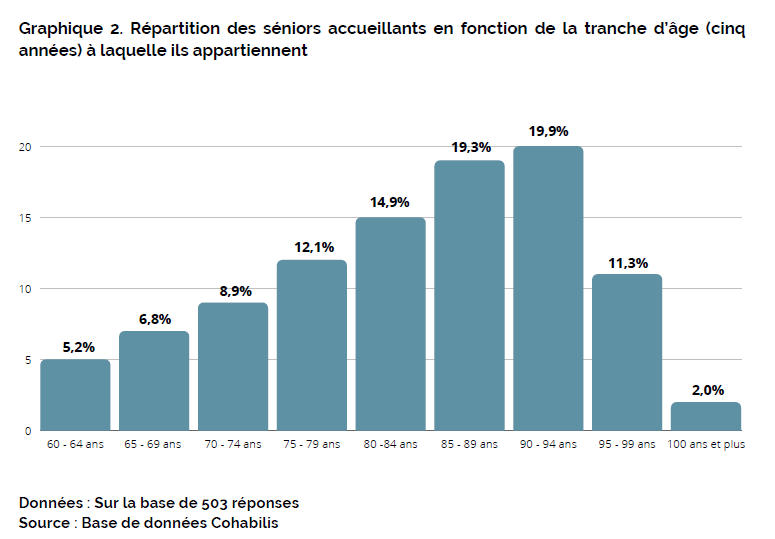 Distribution of elderly householders by age group
Economic potential of ISH
16
Profile of seniors
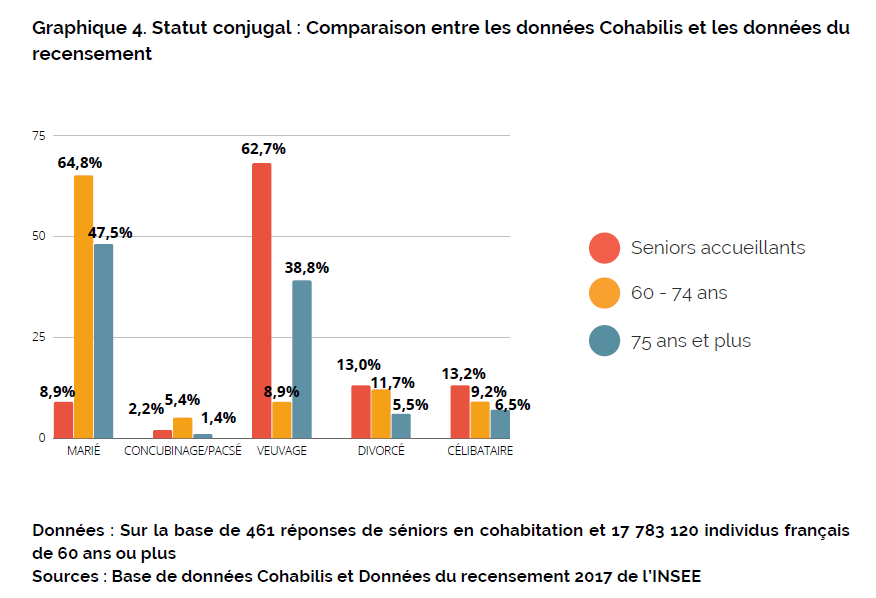 Marital status : comparison between Cohabilis data and national data
A proportion of 88.9% of elderly people who we can assume live alone

Lonely seniors : 
single 
divorced
Widowed

Other 
Common Law
Married
Householders
Concubinage
Widowed
Divorced
Single
Maried
Economic potential of ISH
17
Profile of seniors
Senior householders occupy fewer houses than the rest of the population of the same age / compare to apartment
The proportion of housing of 100 m2 is significantly higher than for the rest of the population aged over 60 (39.7% for 60-74 year olds and 30.8% for 75 year olds and over)
It is interesting to note that the senior homesharers live very largely in housing with more than three rooms
Economic potential of ISH
18
Profile of Young people
Just over three quarters (76.4%) of young people are in the 18-25 age group
Two-thirds of young people in homesharing (66.9%) are of French nationality, one in five comes from an African country (21.1%, including 9.0% from the Maghreb)
79,2 % of the young people hosted are students
Distribution of young homeharers by age group
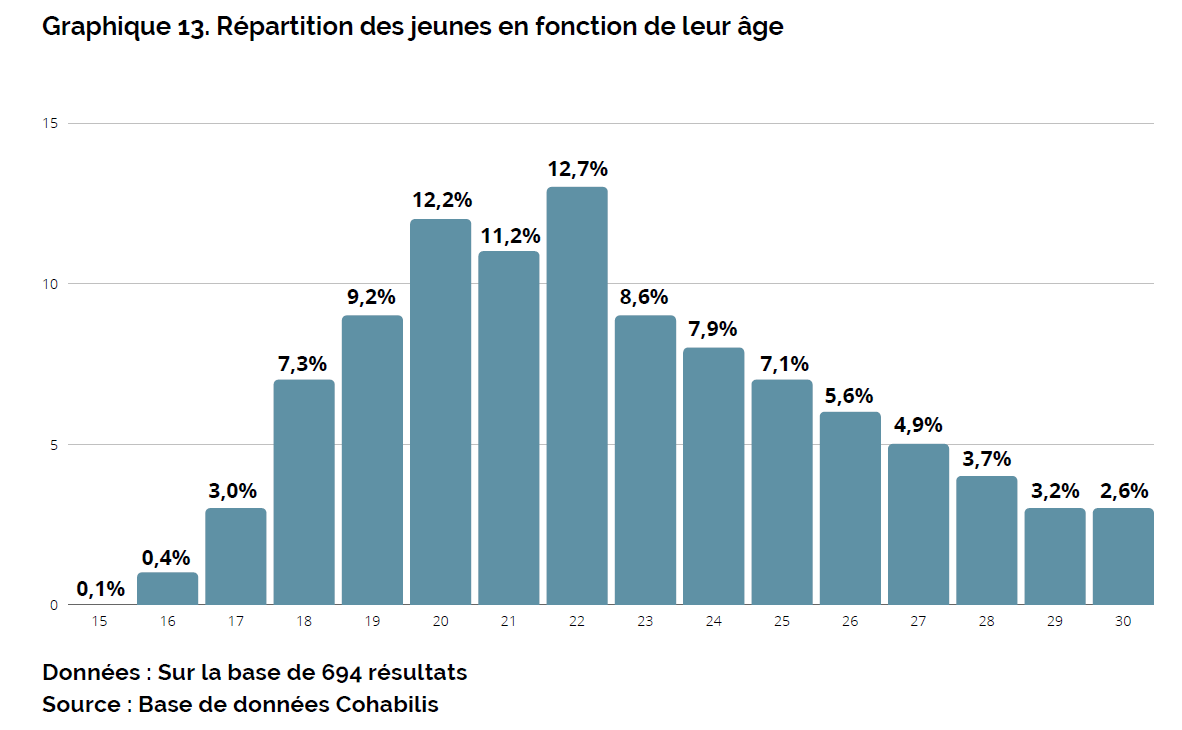 Economic potential of ISH
19
4
Summary of significant impacts (parts 1 to 7 of the study)
Impacts on the National Family Allowance Fund (Caisse nationale d’allocations familiales (CNAF) and the young people
Average rents for a room in a private home
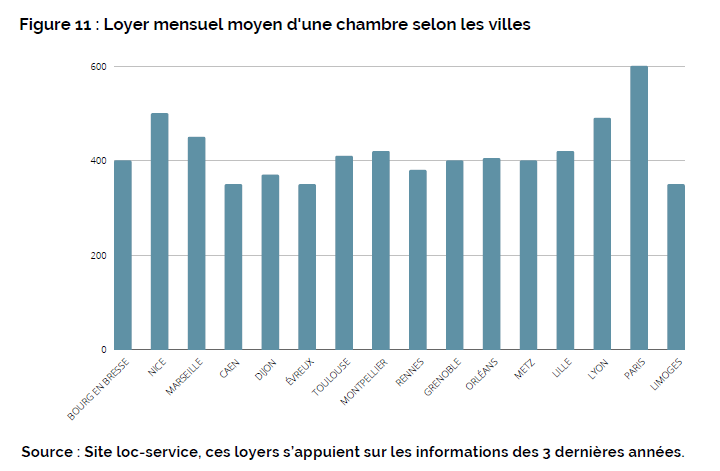 Average monthly rent of a room in a private home by city in France 
(market price without solidarity)
Economic potential of ISH
22
The modest financial compensation
Average amount of "modest financial compensation" in the context of intergenerational cohabitation implemented by our network
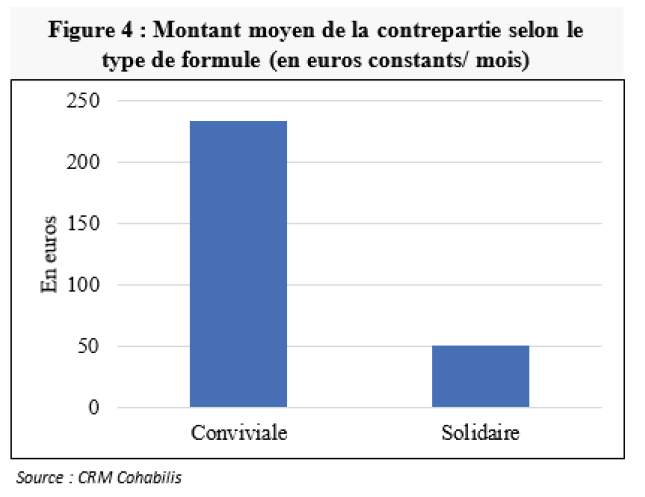 Economic potential of ISH
23
Estimated economic impact of Cohabilis in 2021
According to section 4.3.1 on the standard of living of young people, the average income of a young student aged 18-30 is 9906 euros per year. 
On average, they spend 3807 euros/year on ordinary housing. Thus the disposable income after payment of rent is 6099 /year. 
If this young person were in ISH 
he would save 242/month (corresponding to the average rent savings of the different formulas and hypotheses)
his disposable income after payment of the rent would be 9003 euros/year, that is to say an increase of 48% in disposable income after payment of the rent.
 Estimated overall impact of Cohabilis Network for 937 new contracts in 2021 
1,700,655 (7.5 months x 242 x 937) overall savings for young people
576,255 (7.5 months x 82 x 937) in overall savings for the CNAF
Economic potential of ISH
24
ESTIMATE OF THE SAVINGS MADE BY THE FAMILY BRANCH OF SOCIAL SECURITY : 2  hypothesis
Average savings for the CNAF according to the assumptions and the type of formula
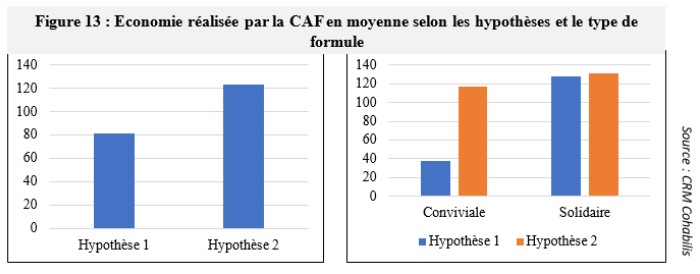 To estimate the savings made by the CNAF, we make the difference between the allowances associated with market rent (APL_lpm) and the allowances associated with rent in ISH (APL_cfm)
Economy_CAF_Hyp1 = APL_lpm - APL_cfm

We distinguish a second hypothesis where young people in ISH do not receive any housing allowance (which is not the rule in France)
Economy_CAF_Hyp2 = APL_lpm
You can see that if the ISH does not give the right to housing allowance, in this case, the CNAF captures a portion of the improvement in the living standards of young people
Economic potential of ISH
25
The potential number of ISH in France
Tightening around the core target
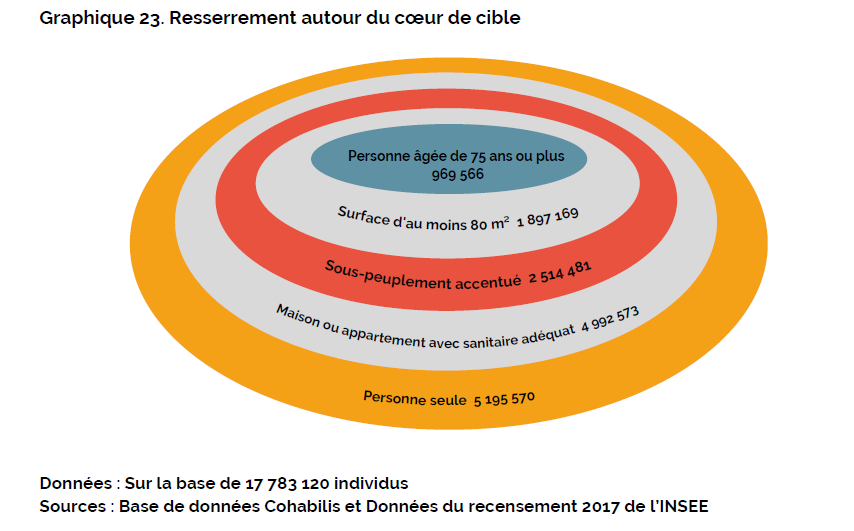 Economic potential of ISH
26
Geolocation by area concerned by a university structure and calculation of the maximum penetration rate
Distribution of the university target group by department
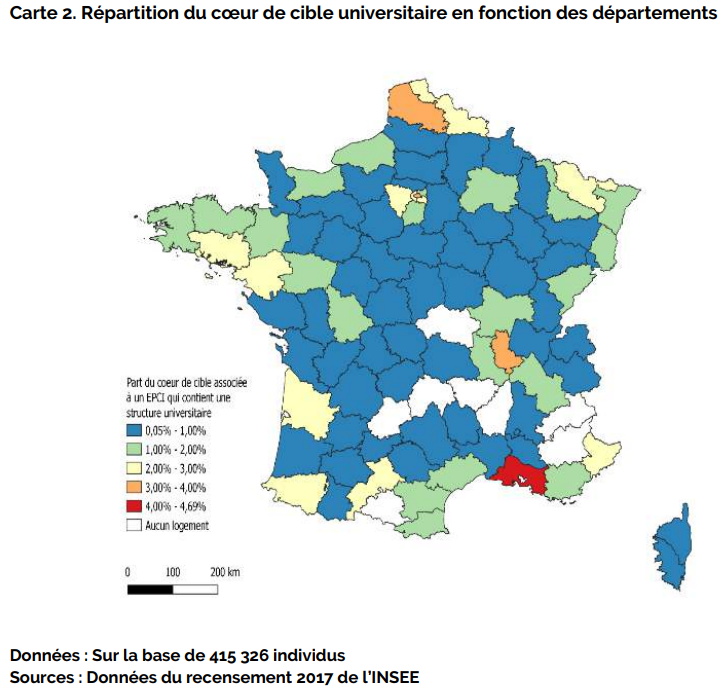 In order to propose a realistic analysis, we will use the most restrictive evaluation, i.e., the one that is located in areas with at least one university structure. This represents 415,326 rooms

To house students…
In 2012 the government launches the "40,000 plan
In 2017 the government launches the "60,000 plan
In 2019, only a quarter of scholarship students benefit from CROUS accommodation

We estimate that 100 094 housings are missing for students in France : 24,1% maximum « market » penetration rate
Economic potential of ISH
27
Difference between the overall economic impact and the cost of supporting the ISH
Economic potential of ISH
28
Impact on the elderly people
Effects on older people associated with ISH in the scientific studies in the literature review (qualitative and quantitative studies)
Among the scientific studies reporting a beneficial effect on social support, three types of support have been described: 
instrumental (or functional) social support involving activities such as mutual borrowing of objects, housework, meal preparation, care in case of illness (and in the context of multiple homesharing, in case of need for childcare) 
emotional support 
support for leisure activities
The studies are not exclusively focused on intergenerational homesharing involving a young person and an adult but rather on a more collective homesharing integrating either people of the same generation or people of different generations

However, it can be estimated from these studies that the effect on mental health can be positively associated with inter-generational homesharing and that this effect is mediated by the social bond and the perception of mutual support made possible by this type of housing

In the studies reviewed, it appears that the social link provided by homesharing, whether intergenerational or intragenerational, is associated with a reduction in the feeling of loneliness and an increased perception of social usefulness and security
Economic potential of ISH
30
Good overall health and a likely "Healthy older effect
In the 75+ age group, 76% of women report average, good or very good health (according to data from Care (2015))
The respondents in our sample are on average older and 89% of them answer that they are in good or average health
We can therefore assume that people who choose to live together self-selected by their health 
we can thus mention the existence of a selection effect by the health of the elderly, i.e. a healthy older effect
Economic potential of ISH
31
However, seniors acknowledge difficulties related to functional limitations: reduced mobility when walking, climbing stairs, bending, hearing, seeing, etc.
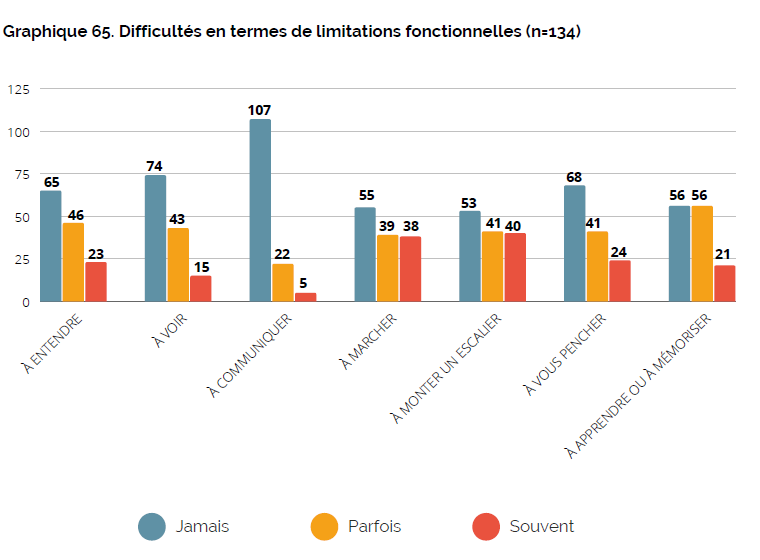 Difficulties in terms of functional limitations
To walk
To see
To hear
To communicate
To bend
To climb a staircase
To learn or memorize
Sometimes
Often
Never
Economic potential of ISH
32
Associated functional limitations are often present
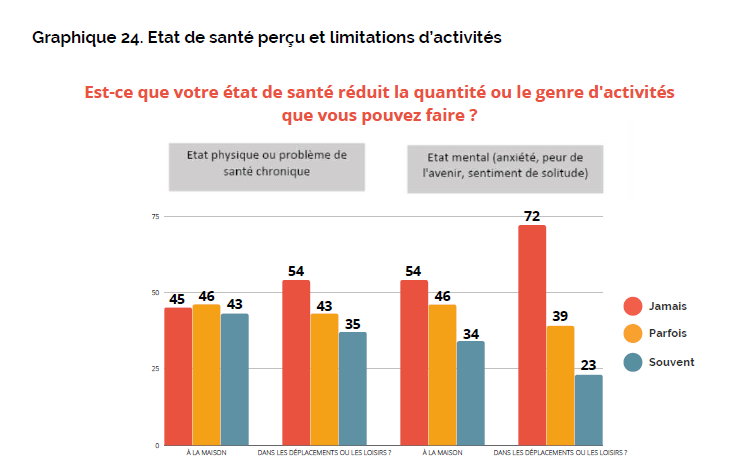 Homesharing is unlikely to have much effect on physical health and the causality is likely to be the opposite
Activity limitations that need to be taken into account for the sustainability of participation in the programme, even if they are in better health than the comparable general population average.
Perceived health status and activity limitation
Does your health condition reduce the amount or kind of activity you can do?
mental state (anxiety, fear of the future, feelings of loneliness)
Physical condition or chronic health problem
Never
Never
Sometimes
Often
Economic potential of ISH
33
At home
when travelling or at leisure
At home
when travelling or at leisure
The motivations of senior citizens
Regarding the choice to adopt homesharing, the two important responses mentioned are the desire to help and to overcome the feeling of loneliness. 
Few responses (income), but an interesting fact that confirms the conclusion of another study we did: financial constraint is not a major trigger, and income level does not seem to be a relevant segmenting criterion
Reason for choosing to cohabit by income
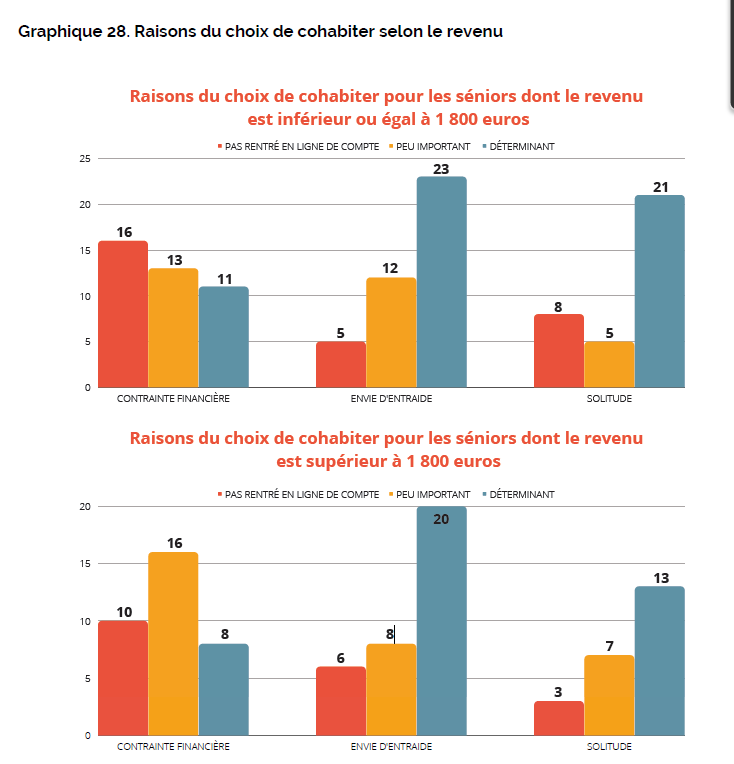 Reasons for choosing to live together for seniors with an income of over 1800 euros
Reasons for choosing to live together for seniors with an income of below 1800 euros
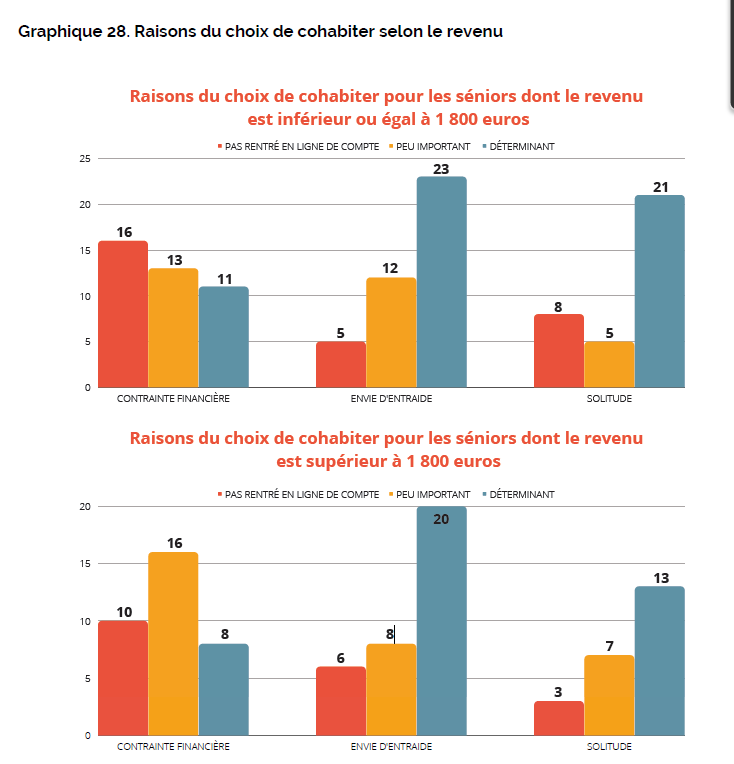 Not very important
Not very important
Determinant
Determinant
Not taken into account
Not taken into account
34
Economic potential of ISH
Loneliness
Financial constraint
Desire to help each other
Desire to help each other
Loneliness
Financial constraint
Social relationships are very important for elderly homesharers
112 seniors (out of 154) answered that they had at least one weekly telephone or video conference contact with a family member and 98 with a neighbour, friend, etc.
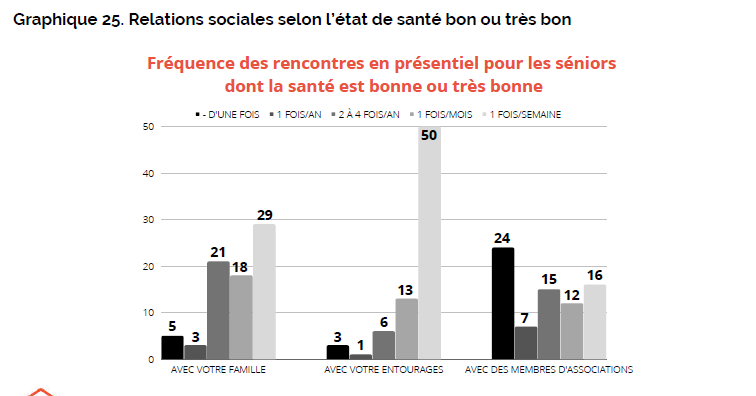 Frequency of face-to-face meetings for seniors in good or very good health (perception)
With entourage
With family
With association members
Economic potential of ISH
35
A proposition : Encourage academic study on inter-generational homesharing

Thank you !
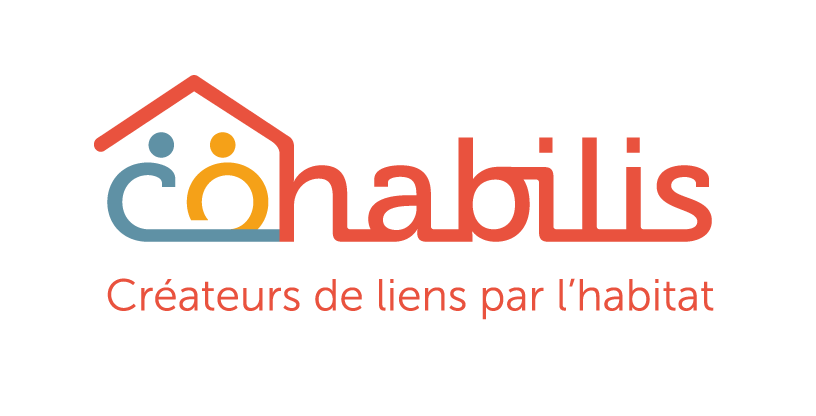 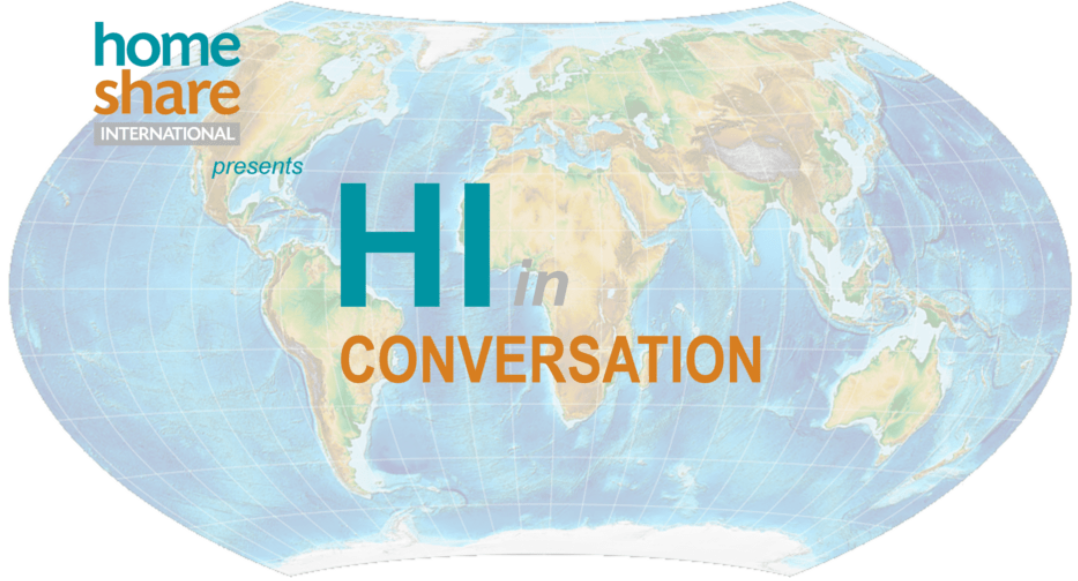